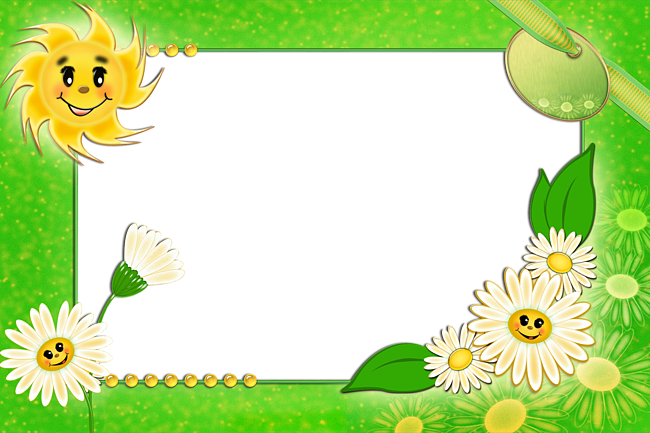 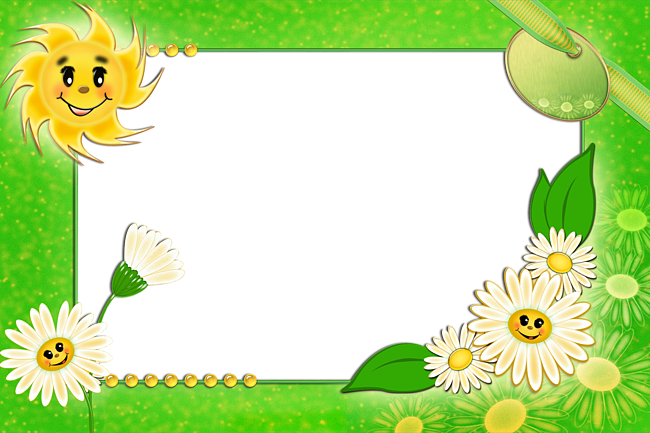 Здравствуй, Лето!
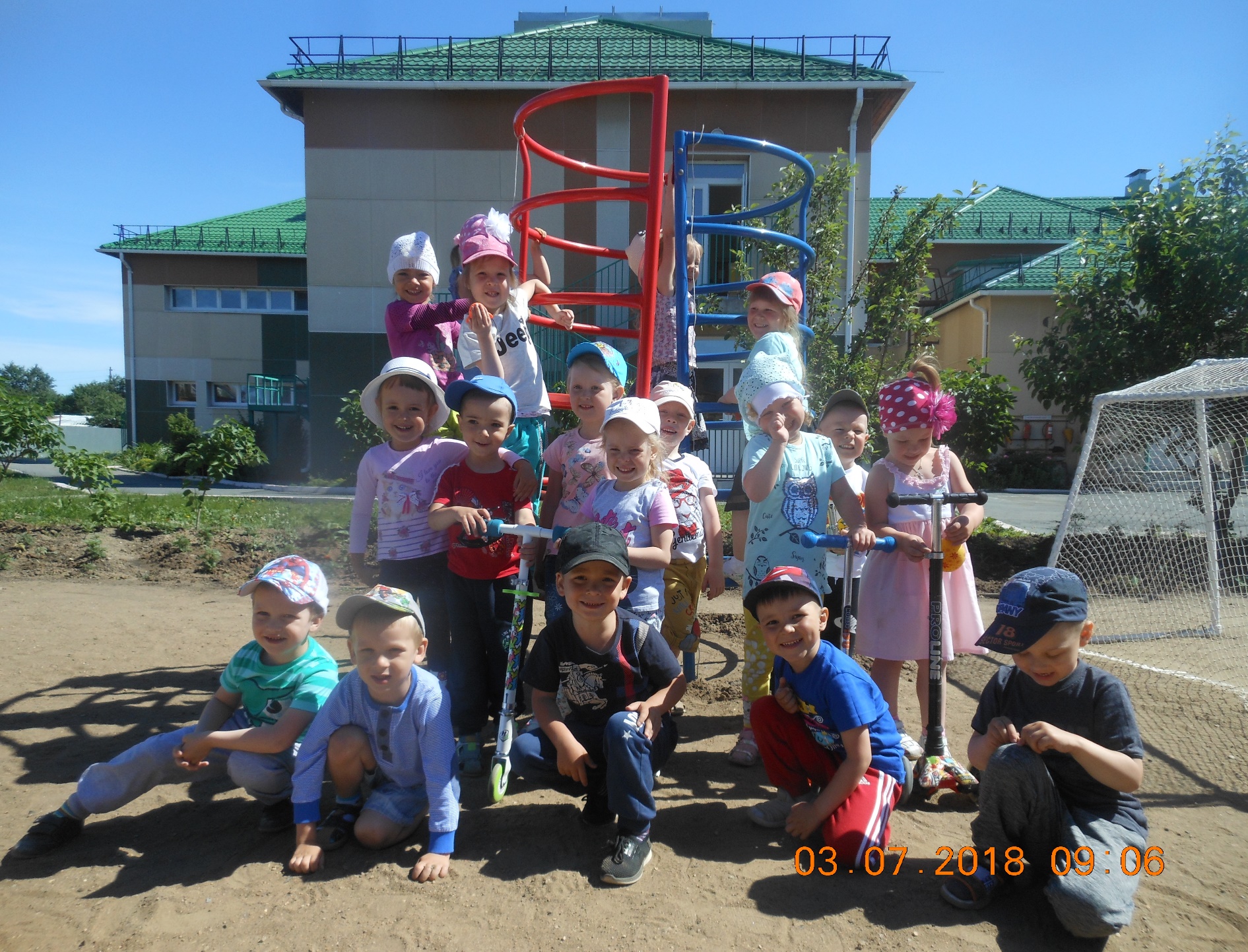 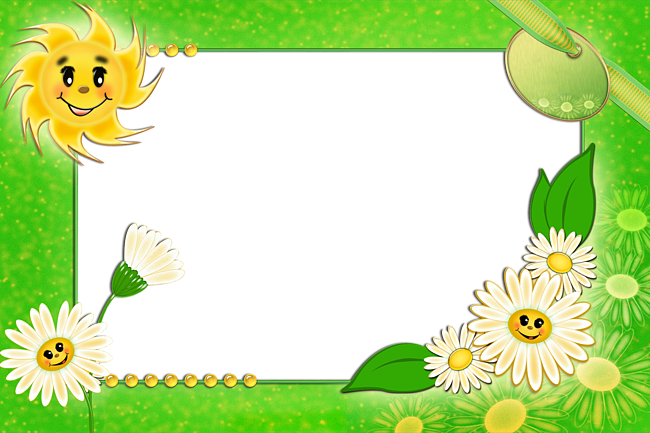 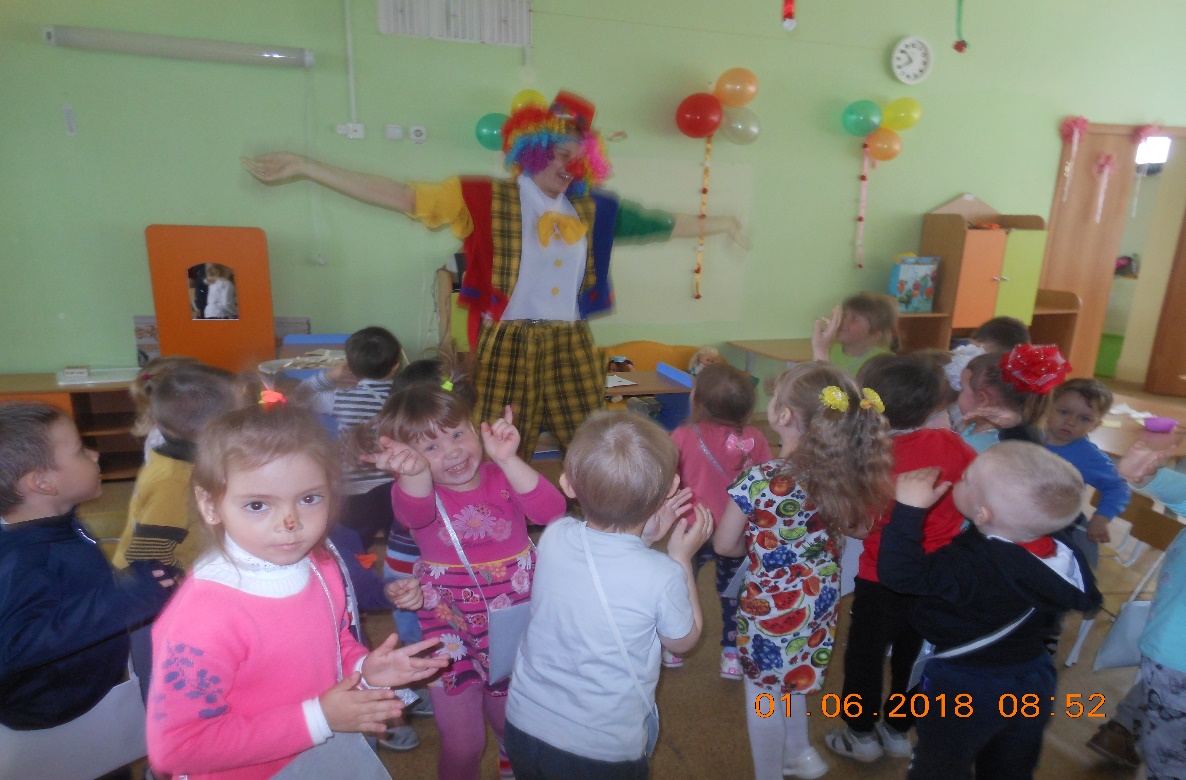 Квест ко дню защиты детей
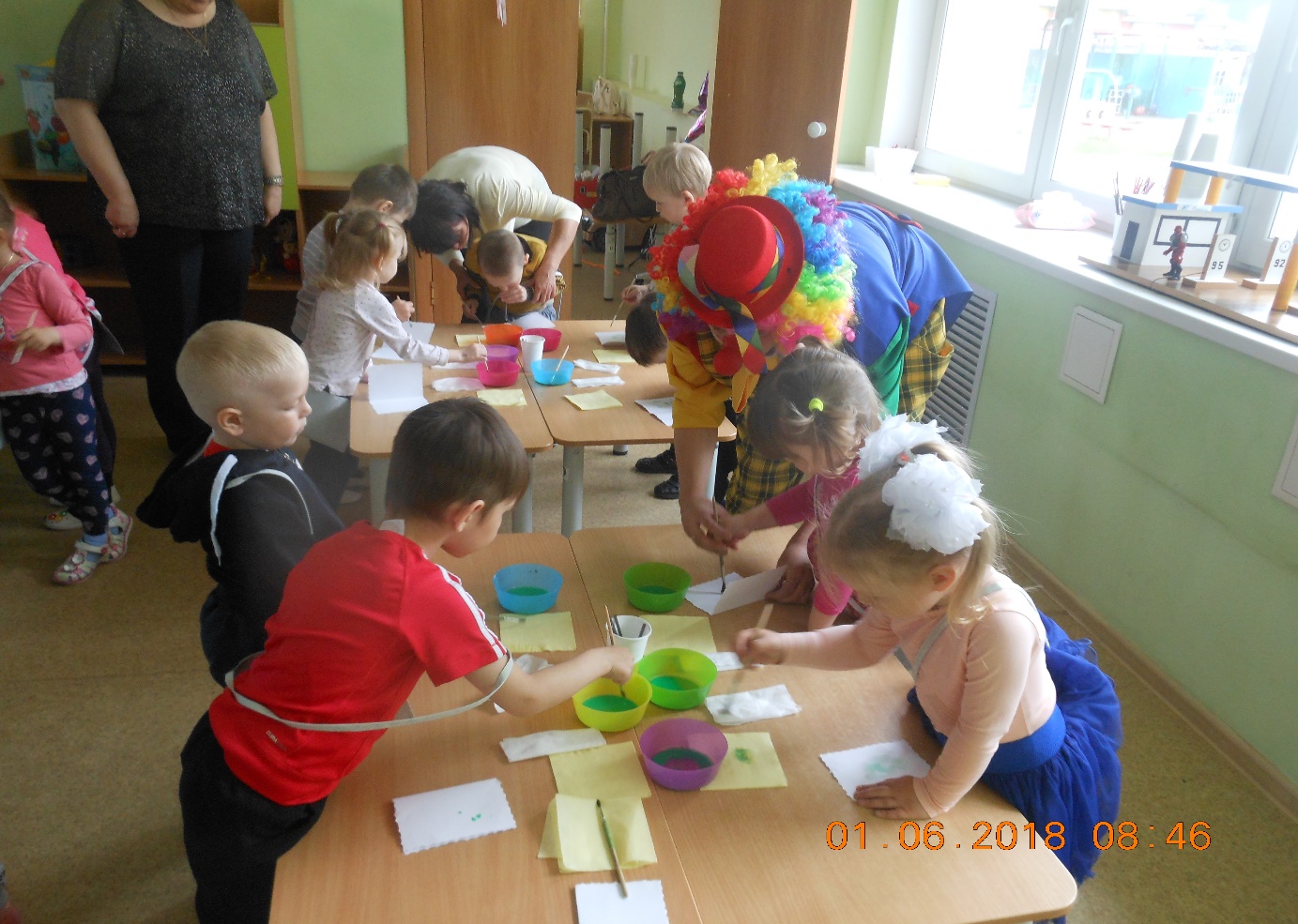 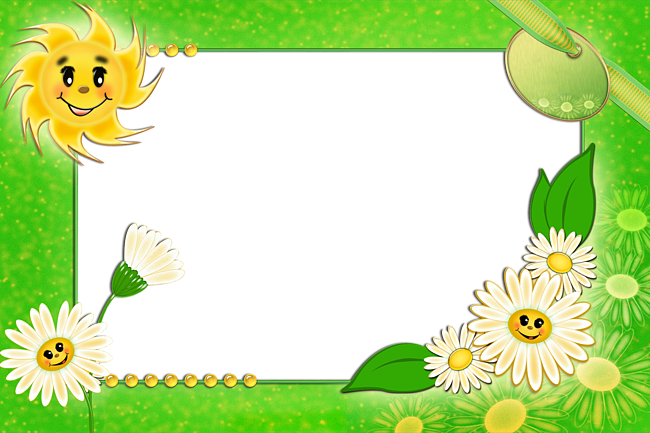 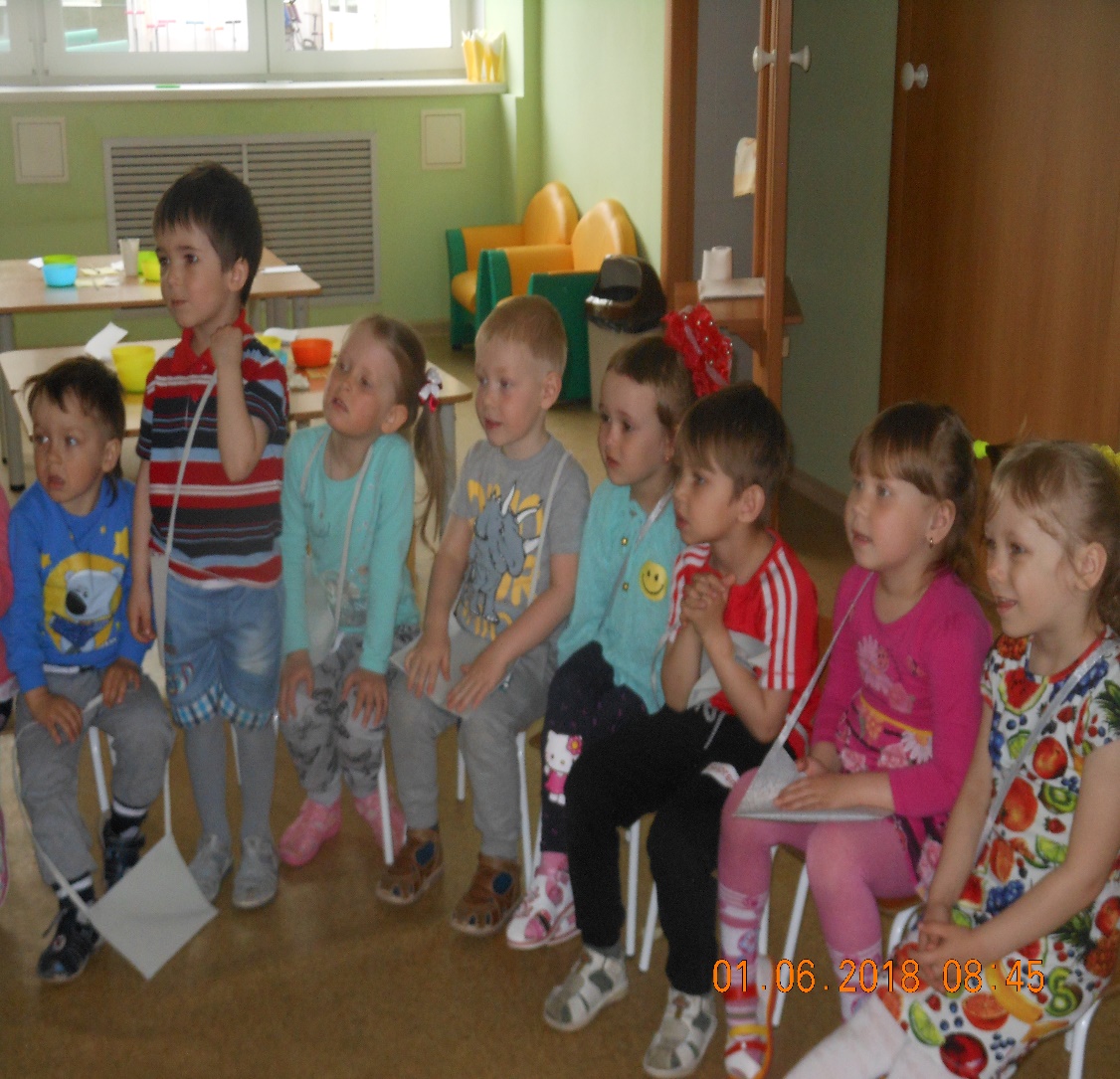 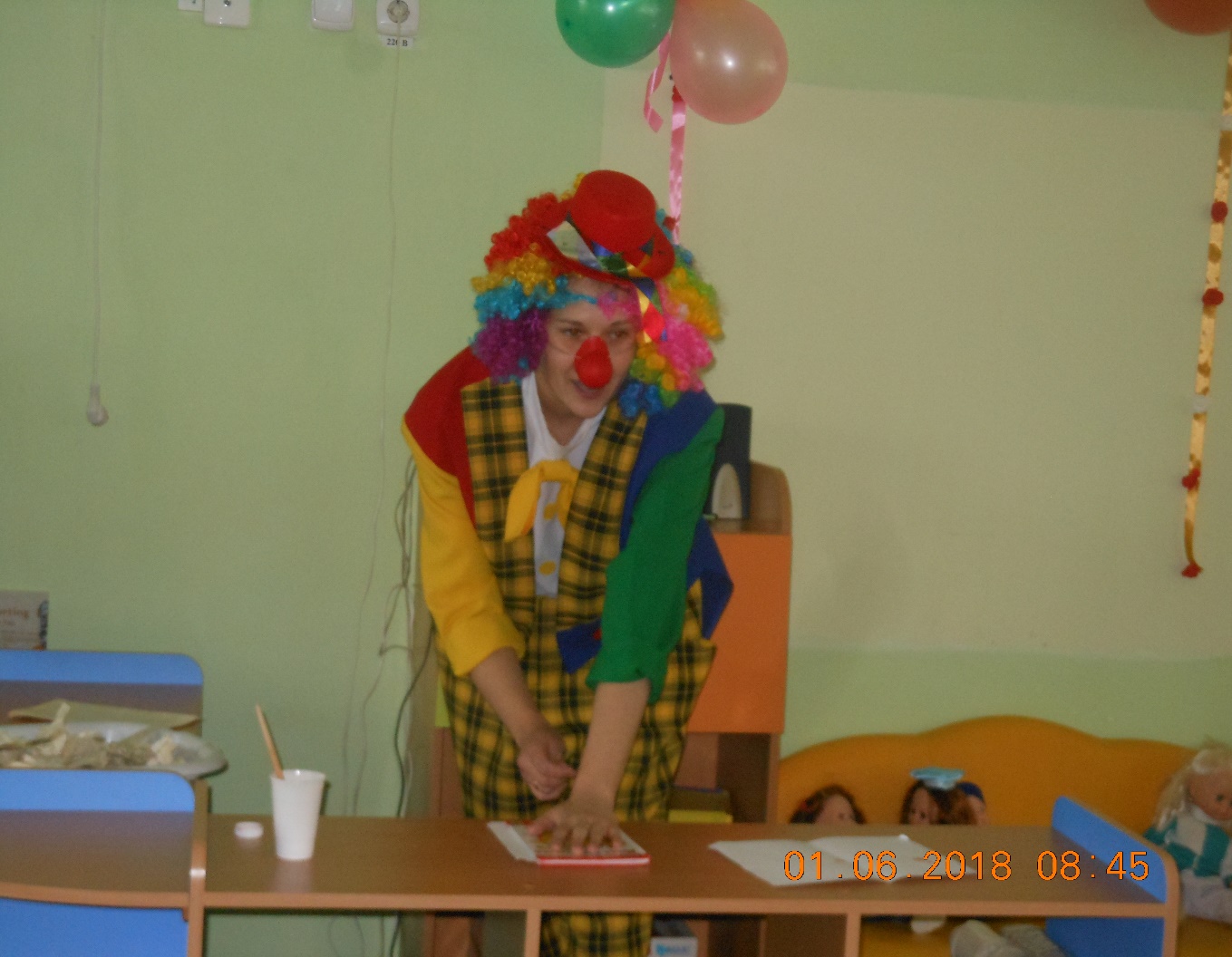 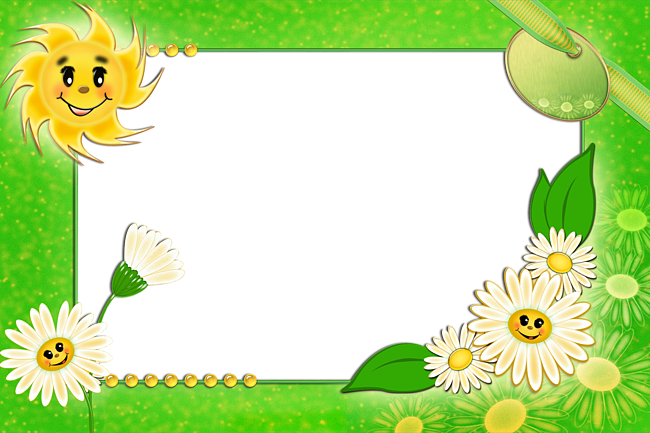 Станция «Творческая»
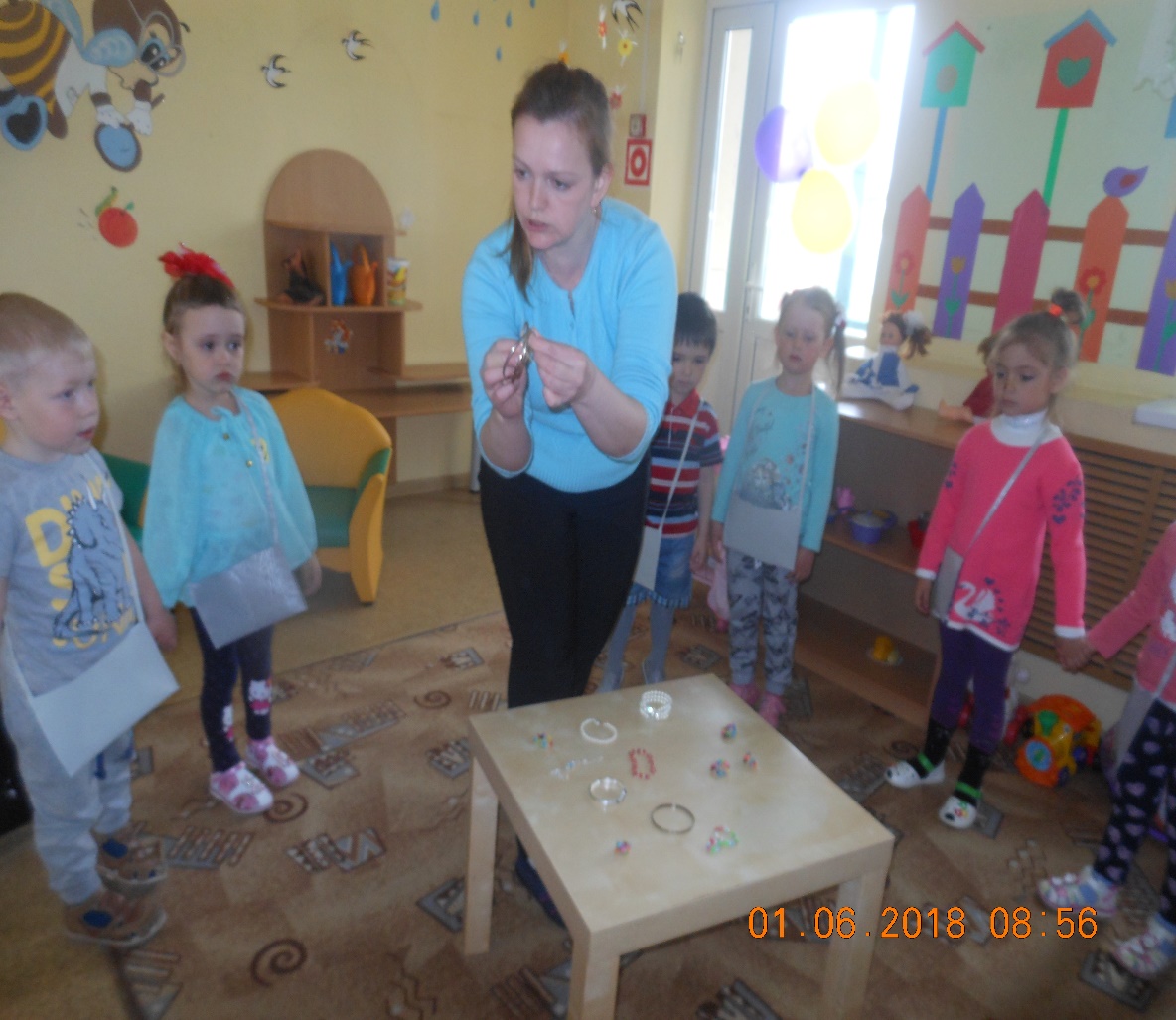 Станция «Цветочная»
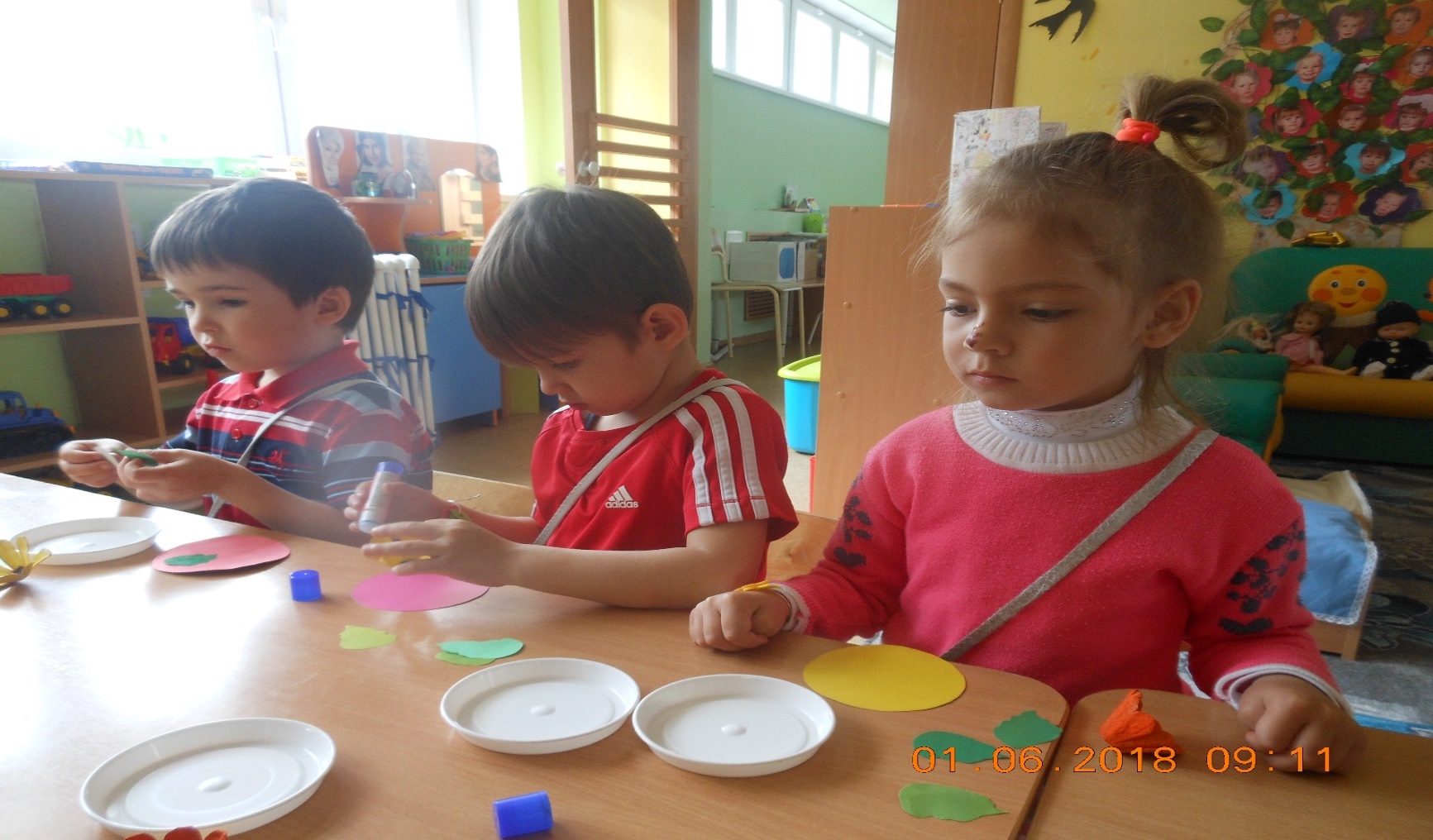 Станция «Цветочная»
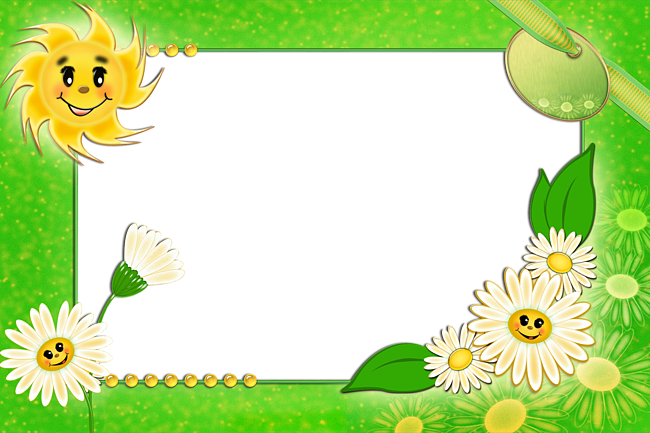 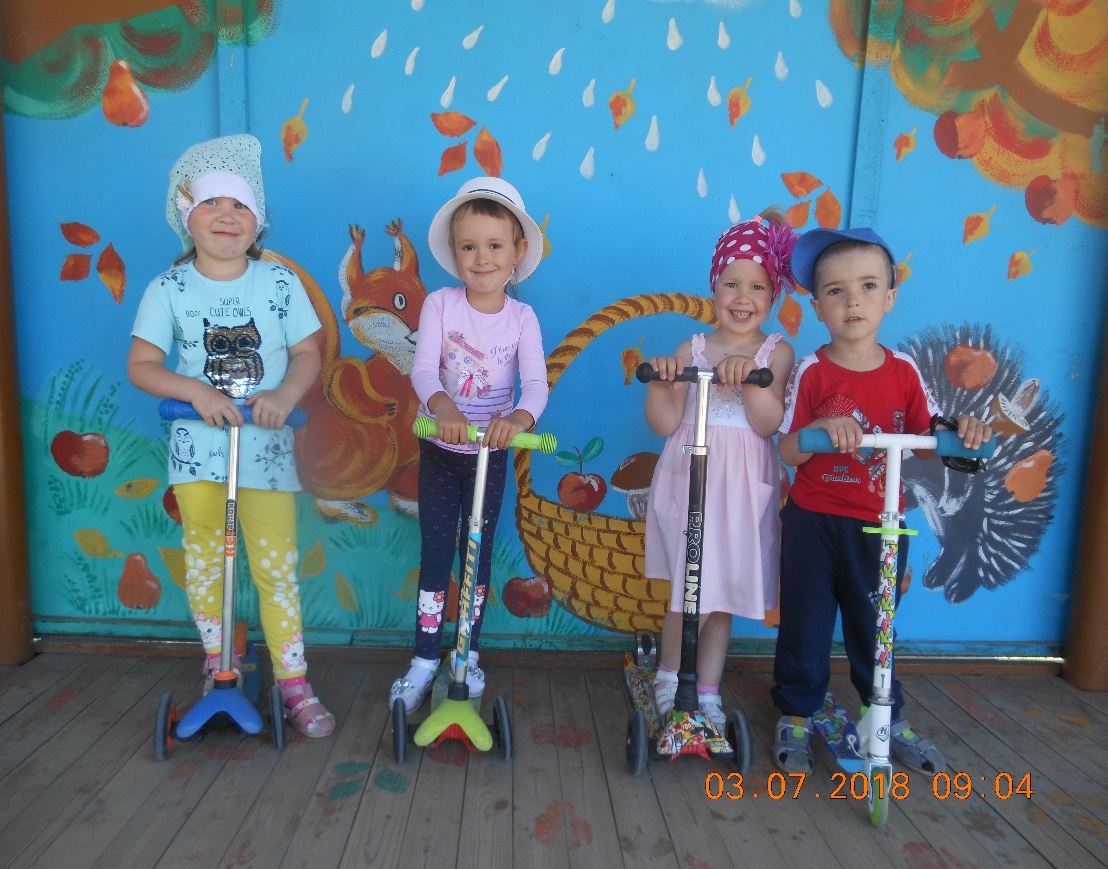 Наши игры
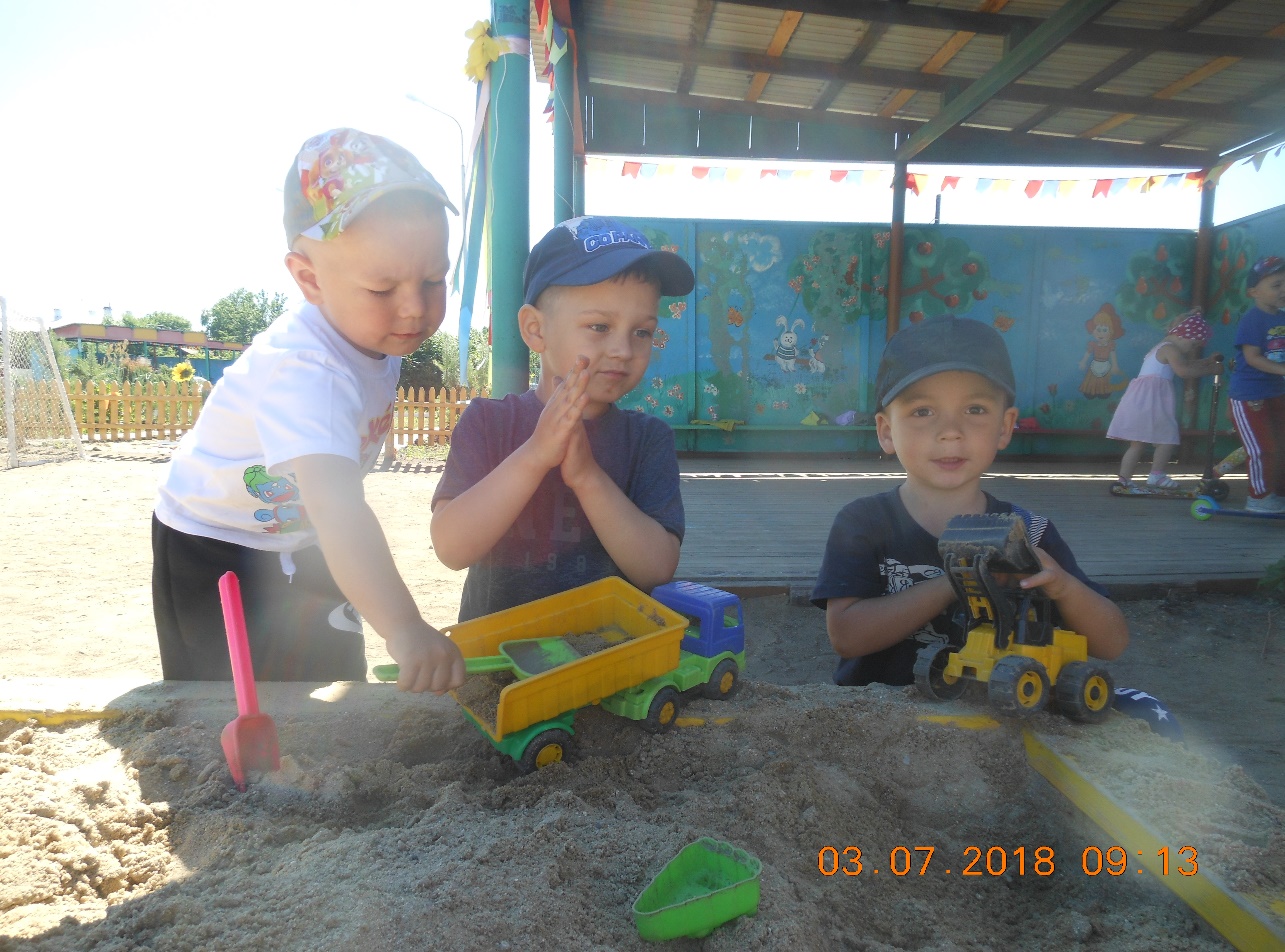 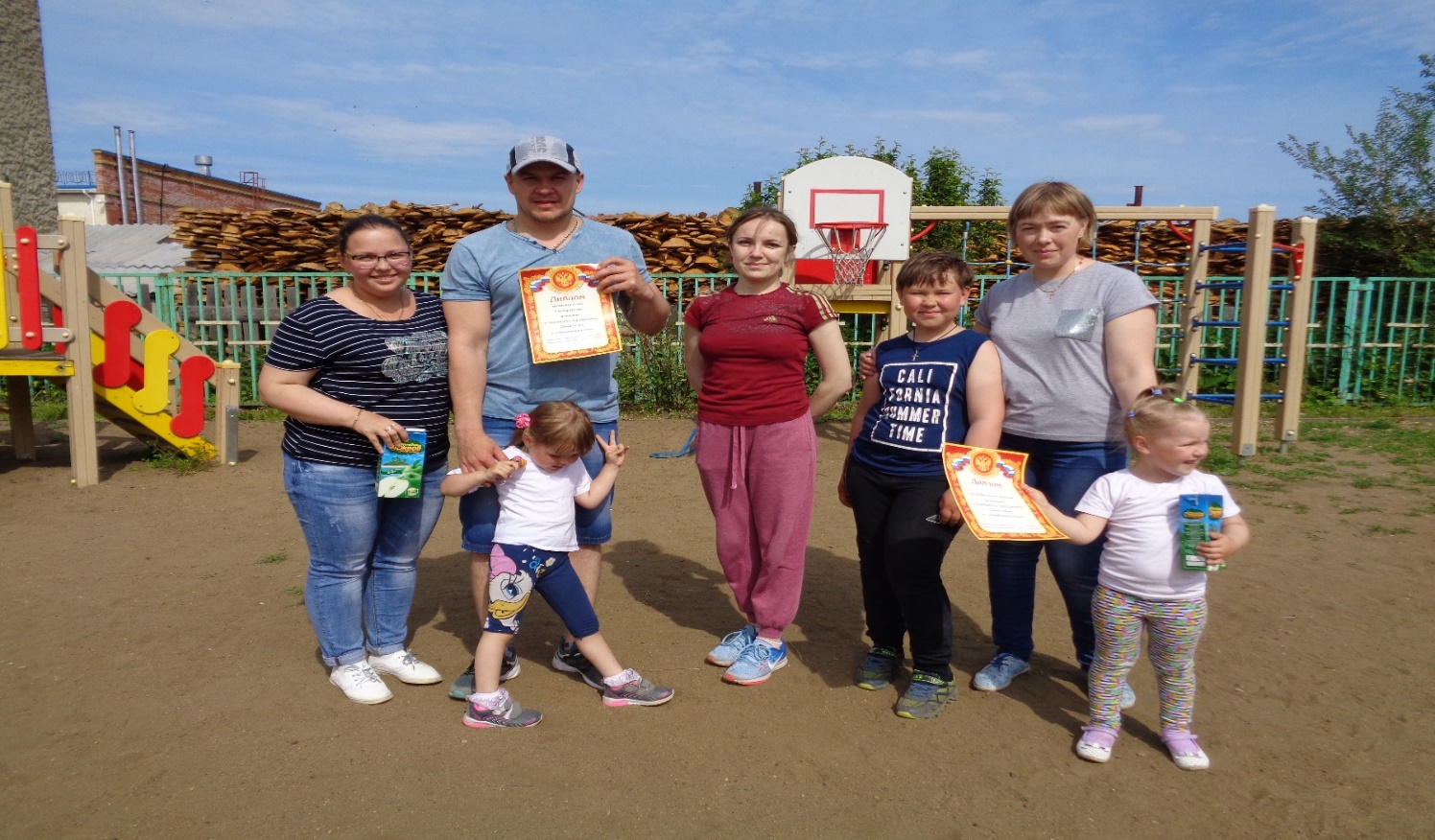 Папа,мама, я-спортивная семья
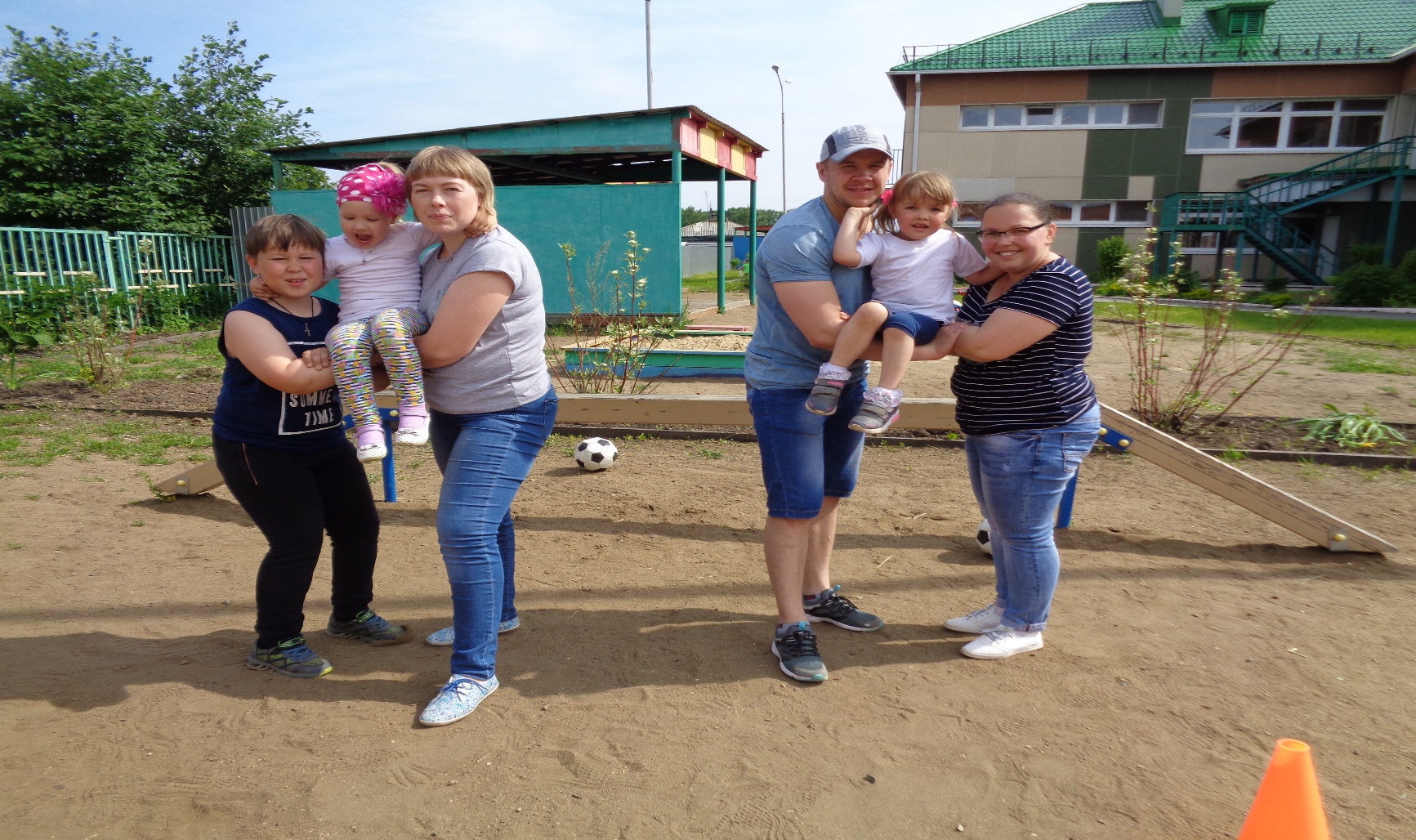 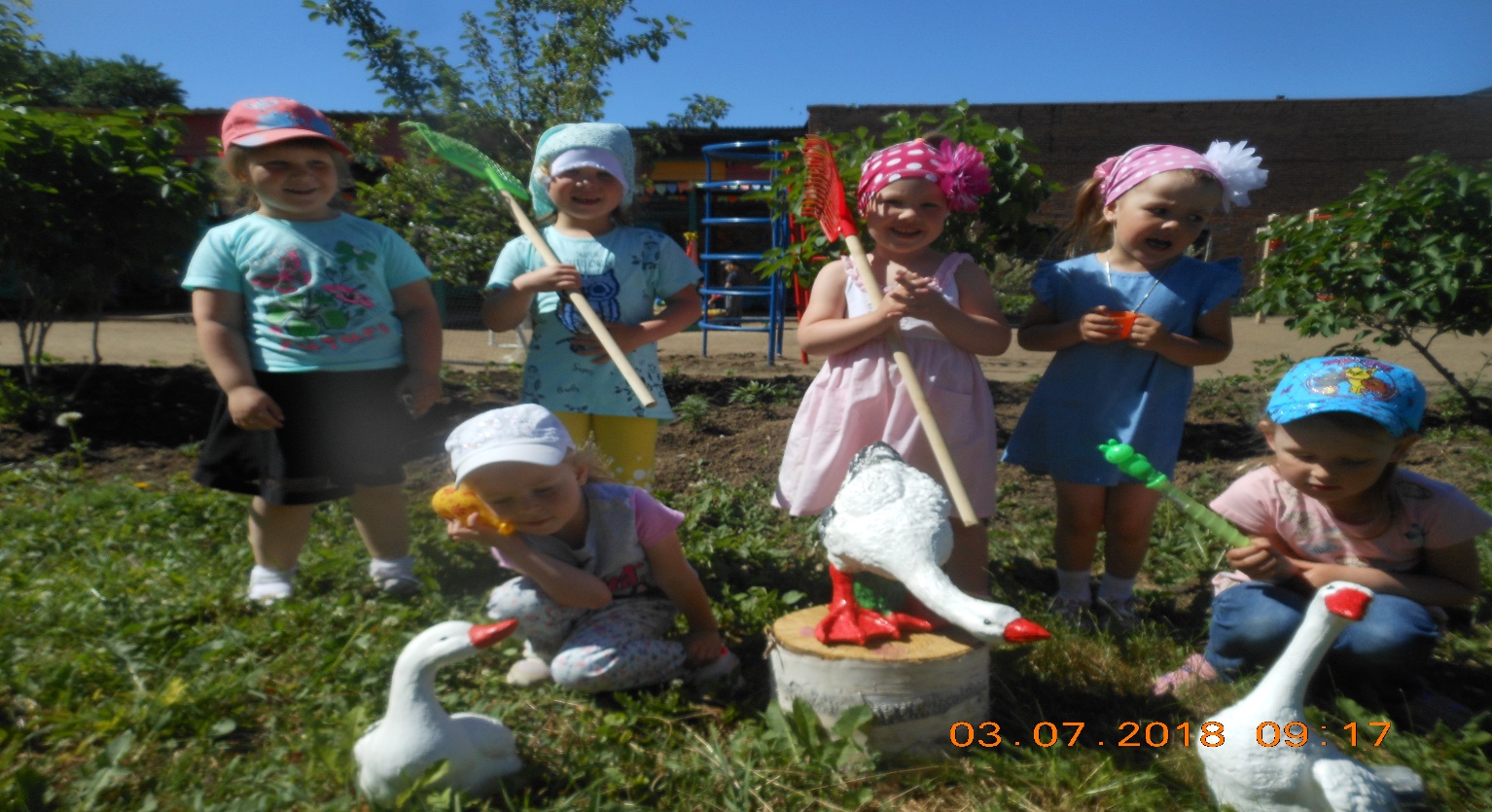 Наблюдаем за природой
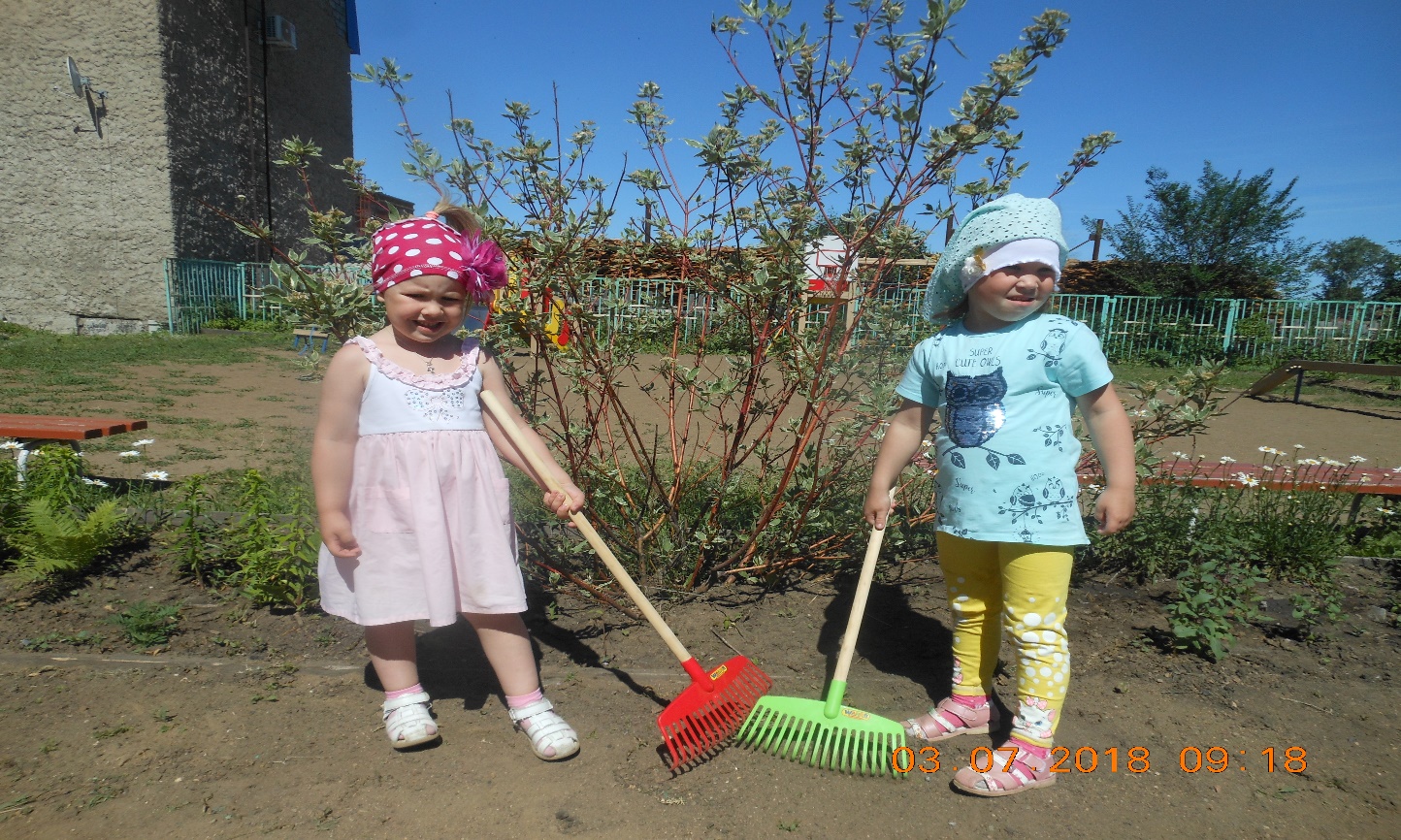